Однією з характеристик вашого лідерства є масштаб особистостей тих, хто вирішив піти за вами ( Д.Пір)
Лідерство у публічному  			управлінні
Закони Школи Лідера
Закон «Нуль-нуль». Все починаємо вчасно.
Закон піднятої руки. Необхідно вислухати людину, яка підняла руку.
Закон справи. Якщо треба, значить треба! Якщо робимо, то на совість!
Закон поваги. Хочеш, щоб тебе поважали - поважай інших!
Закон дружби. Сам не гинь, але товариша виручай!
Закон слова. Дав слово - стримай!
Закон добра. Будь ласкавий до ближнього і добро повернеться до тебе!
Закон честі. Згадуй про свою фізичну силу тільки наодинці з собою.
  Пам'ятай про свою духовну силу,
 борг, шляхетність.
ОСНОВНІ ПОНЯТТЯ
Лідерство – 1) керівне положення окремої особистості, соціальної групи, клану, партії, держави; 2) процеси внутрішньої самоорганізації та самоуправління групи, обумовлені індивідуальною ініціативою їхніх членів; 3) процес, за допомогою якого одна людина здійснює вплив на іншу чи на групу людей.
Лідер – будь-який член співтовариства, який здійснює значний вплив на поведінку людей, формально чи неформально виконує функції управління, користується повагою та авторитетом. 
Лідер управління, лідер управлінського типу – людина, здатна висувати продуктивні цілі розвитку, знаходити оптимальні шляхи їхнього досягнення та об’єднувати різних людей у соціальні організації для вирішення спільних завдань, максимально використовувати творчі можливості як свої, так і оточуючих, у тому числі талановитих та обдарованих.
Керівництво та лідерство - це персоніфіковані форми соціального контролю, способи соціально-психологічного впливу на підлеглих співробітників з метою досягнення максимального ефекту в діяльності організації як соціальної мікросистеми. 
Мистецтво управління – уміння застосовувати наукові знання з управління, творчо використовувати накопичений досвід та отримані навички у конкретній управлінській ситуації.
Керівництво – це управлінська діяльність, спрямована на забезпечення впливу керуючої підсистеми на керовану з метою виконання місії та цілей організації.
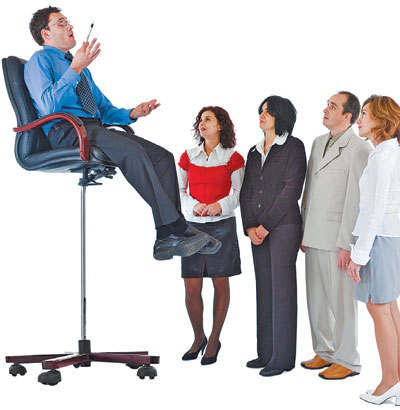 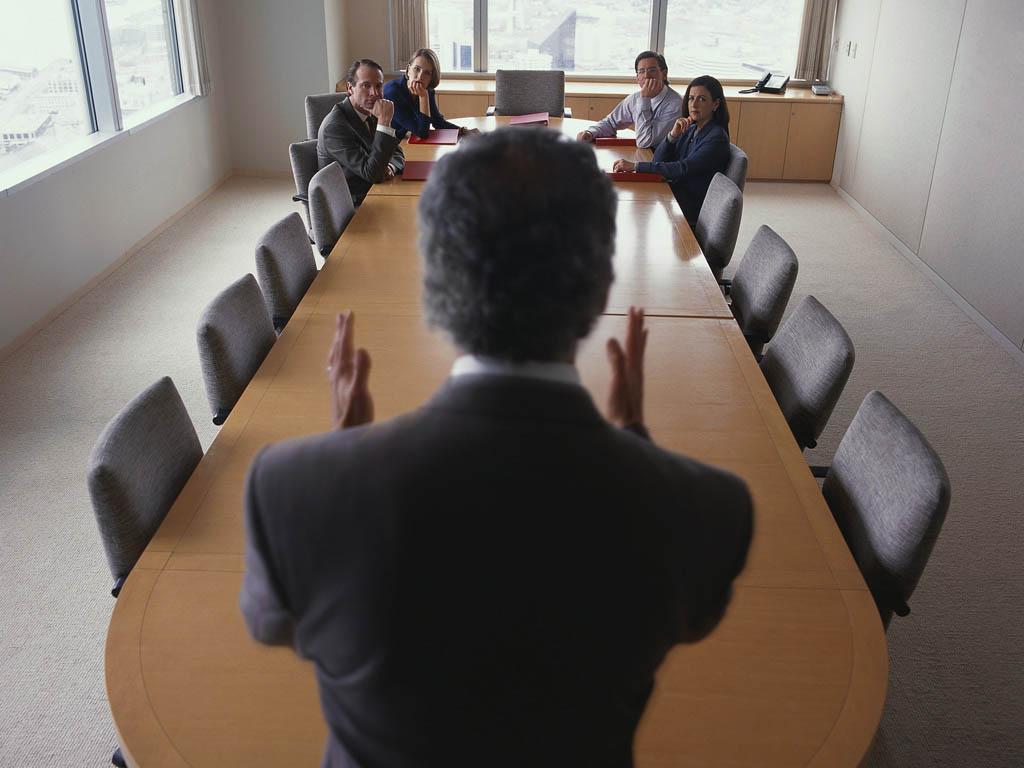 Лідер - це особистість, за якою всі інші члени групи визнають право брати на себе найбільш відповідальні рішення, що зачіпають їхні інтереси і визначають напрямок і характер діяльності всієї групи.
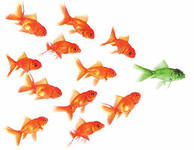 Мотиви  лідера?
Мотиви  лідера:
Лідерство – це власний вибір, який передбачає величезну роботу над собою. 

І сучасна система публічного управління все більше потребує керівників-лідерів, здатних не лише ефективно реалізовувати свою роботу, але й трансформувати загрози у можливості, ставати справжніми очільниками й неформальними лідерами своїх колектив і громад в непростий період реформування державної служби і місцевого самоврядування в Україні.
Спільні риси керівництва-лідерства:
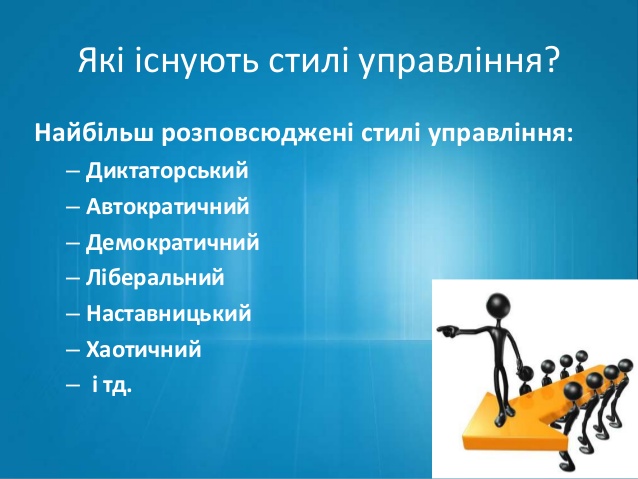 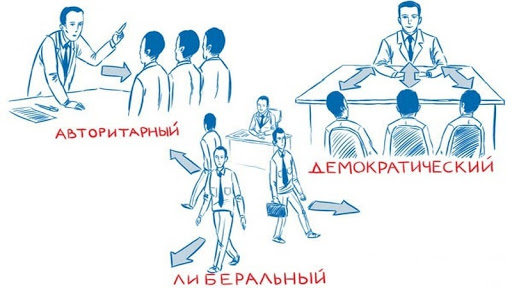 Типи стилів керівництва за ознакою переважання одноосібних чи групових способів впливу на організацію виробничого процесу:
1. Авторитарне управління (директивне, імперативне): керівник сам визначає групові цілі, сам приймає рішення, на підлеглих діє, головним чином, наказом, розпорядженням, які не підлягають обговоренню. Авторитарне управління має різні форми.
Типи стилів керівництва:
2. Демократичне управління (кооперативне, колективне): керівник мобілізує групу на колективну розробку рішень і колективну їх реалізацію, організовує систематичний обмін інформацією, думками, на підлеглих діє переконаннями, порадами, аргументами.
Типи стилів керівництва:
3. Ліберальне (пасивне) управління: низький рівень вимог до підлеглих, головні засоби впливу- прохання, інформація.Ліберальне керівництво базується на майже повній свободі у визначенні своїх цілей і контролі своєї власної роботи.
Типи стилів керівництва:
4. Анархічне управління: фактична відмова від активного впливу на підлеглих, уникання в прийнятті рішень, невтручання і потурання підлеглим ("роби як знаєш").
Шість елементів ефективного керівництва:
1) ініціативність; 
2) інформованість;
3) захист своєї думки; 
4) прийняття рішень; 
5) розв’язання конфліктних ситуацій; 
6) критичний аналіз.
Керівництво:
Професор Й.С. Завадський дає таке визначення влади:
Влада— це можливість менеджера (або групи менеджерів) розпоряджатися ресурсами, впливати на дії і поведінку людей, за допомогою певних засобів — волі, авторитету, права, насильства (батьківського, державного, економічного та ін.).
У процесі функціонування системи менеджменту виникають проблеми влади, що зумовлюються силами, які діють на менеджера, на підлеглих і на ситуацію.
A. Сили, що діють на менеджера: 
1) власні цінності менеджера, обумовлені самим суспільством; 
2) влада обмежується затратами і пільгами, які надаються;
 3) прийняття влади вміщує і відповідальність, але не всі менеджери бажають мати які-небудь обов'язки.
Б. Сили, що діють на підлеглих:
1) деякі з підлеглих можуть розходитися із суспільством з ідеологічних міркувань;
2) підлеглі підкоряються владі менеджерів через свої інтереси, які залежать від мотивації; 3) люди сприймають владу інших тільки до якої-небудь межі; 
4) влада може застосовуватися просто тому, що деякі аспекти ситуації здаються нездійсненими, або точно не оціненими; 
5) влада може застосовуватися через те, що підлеглі не досить сильні, щоб змінити становище.
B. Сили, що діють на ситуацію:
1) влада може застосовуватися в період довготривалих історичних конфліктів;

 2) економічні умови, особливо перспективи зайнятості, можуть зробити застосування влади більш-менш спокійним.
Повноваження — це посадові (службові)права і можливості менеджера приймати рішення, що впливають на дії підлеглих.
Повноваження
ЛІНІЙНІ
ШТАБНІ
Лідерство – це здатність за рахунок особистих якостей здійснювати вплив на окремі особи та групи працівників з метою зосередження їх зусиль на досягнення цілей організації.
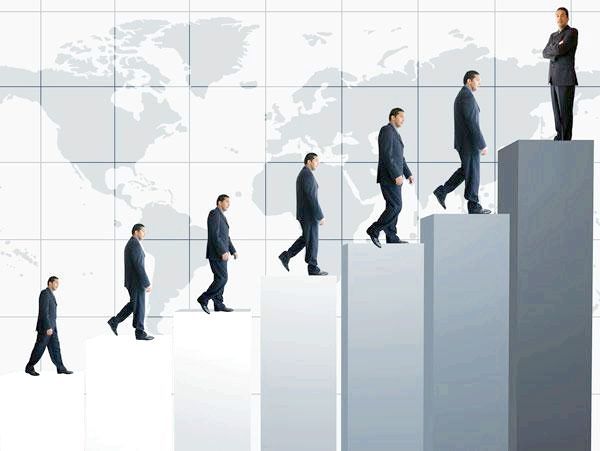 Теорії лідерства
1.Підхід з позицій особистих якостей 
 2. Поведінковий підхід 
3.Ситуаційний підхід
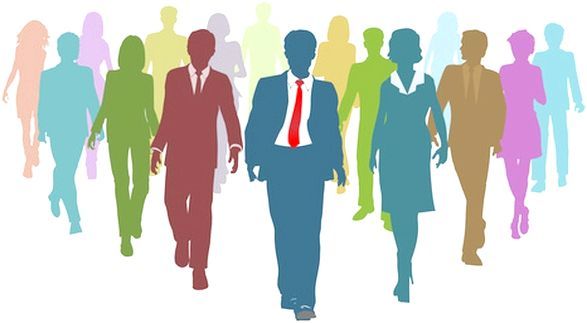 Дев'ятнадцять категорій поведінки лідера за Гаррі Юклом:
1. Головний акцентна виробництво.
2. Чуйність, уважність
3. Наснага.
4. Похвала і визнання.
5. Винагорода за діяльність на благо фірми.
6. Участь у прийнятті рішень.
7. Передача повноважень.
8. Роз'яснення ролей.
9. Постановка цілей
10. Навчання.
11. Поширення інформації.
12. Рішення проблем.
13. Планування.
14. Координація дій.
15. Полегшення роботи.
16. Залучення консультантів.
17. Налагодження сприятливого клімату в колективі. 
18. Управління конфліктами.
19. Дисципліна і критика.
Основна відмінність між 
керівником-лідером та 
керівником-нелідером 
полягає у наявності/відсутності послідовників=союзників 
саме  серед підлеглих співробітників. 


Сутність лідерства полягає в умінні керівника оволодіти соціальними силами у колективі, у мистецтві формування, розвитку і спрямування моральних цінностей.
1. Природа лідерства  Лідерство - це здатність керівника значно впливати на окремих індивідуумів або на групи людей і направлена на ефективне досягнення цілей організації.
Рівень 5: Лідер 5-го рівня
Скромний і професійний, створює організацію, здатну довгий час залишатися справді великою
Рівень 4: Ефективний керівник
Створює загальну відданість чіткому і привабливому лідерству, стимулює людей на високопродуктивну роботу
Рівень 3: Компетентний менеджер
Складає плани й організовує людей для продуктивного і ефективного переслідування цілей
Рівень 2: Активний член команди
Вносить вклад у досягнення цілей команди, ефективно працює з іншими членами групи
Рівень 1: Здатний працівник
Продуктивний співробітник, самостійно застосовує свої здібності, знання, навички
П'ятирівнева ієрархія
 лідерських здібностей
Лідер – це особа, яка має здатність впливати на людей для досягнення певних цілей.

Лідер 1)може займати формальну посаду в організації  або сам бути неформальним лідером;
2) може наділятися владними повноваженнями або не мати їх;
3) має здатність впливати на поведінку і інших людей як в межах організації, так і поза її межами;
4) Може мати різні цілі впливу: цілі організації  або інші.
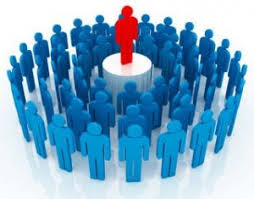 Лідер повинен володіти такими якостями
Впевненість в собі, гострий і гнучкий розум, компетентність як досконале знання своєї справи, сильна воля, вміння зрозуміти особливості психології людей, організаторські здібності.
Уява
знання
талант
жорсткість
тяжіння
Перевага над іншими
Комунікабельність (товариськість)
енергійність
Вплив, що виражає в готовності слідувати до мети
2. Сутність та якості лідера
Сутність лідерства, таким чином, полягає
 в тому, що послідовники визнають лідера
 тільки в тому випадку, коли він довів свою
 компетентність і цінність для них. Лідер отримує 
владу від послідовників і для її підтримки він 
повинен надавати їм можливість задовольняти свої 
потреби. У відповідь послідовники задовольняють
 потребу лідера у владі над ними і надають йому 
необхідну підтримку. Ідеальним варіантом 
вважається поєднання формального і неформального 
лідерства, тобто офіційний керівник визнається членами групи і як лідер. 
У цьому випадку його формальні права доповнюються можливістю
неформального впливу на групу. У тих випадках, коли керівник і лідер не
збігаються в одній особі можуть виникати незадоволеність роботою та
збільшення конфліктності. Відомо багато якостей, властивих визнаному лідерові
і всі вони дуже різні.
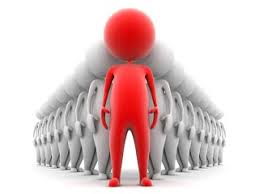 Типи лідерства з точки зору масштабів діяльності:
побутове лідерство – у шкільних, товариських компаніях, студентських групах, у сім’ї;
соціальне лідерство – в організації, підрозділі, колективі, в громадському русі тощо;
політичне лідерство – державні, політичні діячі.
Основні складові лідерського потенціалу:
Компетентність – досвід, знання, навички, уміння працювати з людьми.

Особистісні особливості та ділові риси – впевненість у собі, енергійність, комунікативність, готовність брати на себе відповідальність, самостійність.

Здібності – інтелект, пам’ять, творчі здібності.

Установки, цінності, пріоритети – визначають відношення до роботи і те, що керівник ставить на перший план, працюючи з підлеглими, сприймаючи і передаючи інформацію, приймаючи рішення.
Ситуації, що відчутно впливають на гармонізацію життя та діяльності в організації:
Керівник та лідер – різні особи, які не знаходять спільних точок для міжособистісної взаємодії.

Керівник та лідер – різні особи, які співпрацюють на основі взаємоповаги та прагнення до компромісів.

Керівник та лідер – одна й та сама особа.
Сучасне управлінське лідерство – 
- сфера взаємодії, а не особистісних рис; 
- продукт взаємовідносин керівника-лідера та підлеглих співробітників-послідовників; 
- не стільки особистісний, скільки міжособистісний феномен; 
- подія, а не риса характеру.
Сучасне керівництво=обов’язкове поєднання офіційного та соціального лідерства має набути статусу реального управлінського лідерства: 
К=РУЛ =  ОфЛ + СоЛ,
де К – керівництво, 
РУЛ – реальне управлінське лідерство, 
ОфЛ - офіційне лідерство, 
СоЛ - соціальне лідерство.
Реальний авторитет сучасного керівника - обов’язкове поєднання

авторитету посади (офіційний, формальний авторитет) 
авторитету особистості (соціальний, неофіційний, неформальний авторитет) управлінця:
РАК= АП + АО, 
де РАК – реальний авторитет керівника,
     АП – авторитет посади, 
     АО – авторитет особистості.
Термінаторне, руйнівне керівництво
Складність цього явища полягає у складності діагностики і малопомітності симптомів; 
життєвий досвід і неабиякі розумові здібності дають можливість “вбивці ідей” вміло приховувати свою підлу сутність за зовнішньою доброзичливістю, лояльністю, професійністю. 

Начальник-руйнівник діє на основі власного розуміння посадових інструкцій та законів і створює навколо себе своєрідний інтелектуальний вакуум – постійно витискає здібні, творчі особистості; їх місце займає догідлива посередність, і на цьому фоні керівник набуває репутації незамінного. 
Психологів інтригує складність і суперечливість духовного обличчя, потайливість дій і, безсумнівно, високий інтелектуальний потенціал такої особистості; а спеціалісти з управління занепокоєні тяжкими наслідками термінаторного менеджменту, адже він призводить до дезорганізації, руйнування колективу і придушення творчої ініціативи. 
Ця патологічна схильність до інтелектуального садизму, заздрісного безпліддя, духовної імпотенції поширена серед вищого та середнього керівного складу значно більшою мірою, ніж вважається (В.І.Кноррінг).
Емоційне лідерство (емоційний інтелект, емоційна компетентність) - здатність управляти власними емоціями та своїми відносинами з іншими людьми:
1. Самосвідомість, або оцінка власних емоцій - здатність не лише визначати, а й розуміти власні почуття у будь-який момент часу.

2. Самоконтроль, або управління власними емоціями - уміння  контролювати як позитивні, так і негативні емоції, зумовлені тими чи іншими подіями чи явищами.

3. Самомотивація - здатність пробуджувати чи «гасити» ті чи інші емоції залежно від поставлених людиною цілей та бажань.

4. Емпатія, або співчутливе ставлення до емоцій інших людей – налаштовування на соціальні сингали, які йому надсилає співробітник,  вловлювання вербальних та невербальних нюансів, погляд на проблему очима іншого учасника комунікативної взаємодії.

5. Комунікативна компетентність (комунікативний інтелект)  - володіння навичками ефективних взаємовідносин, здатність правильно "читати" емоції співрозмовника, управляти ними для конструктивної взаємодії з ним.
“Гальма” розвитку особистості керівника:
нездатність передбачати, відчувати наближення непередбачуваних обставин, щоб максимально підготуватися до них;
завищена самооцінка, намагання все робити особисто;
постійна зайнятість дріб’язковими справами, відсутність головної мети в діяльності;
спотворене уявлення про режим роботи, невміння оперативно вирішувати питання в робочий час;
страх відповідальності, готовність іти на будь-який компроміс, щоб уникнути конфлікту;
невміння розглядати одночасно різноманітні варіанти вирішення проблеми;
прагнення отримувати премії для себе, але не для співробітників, які заслуговують на матеріальне заохочення;
спілкування з підлеглими при “відчинених дверях”;
фамільярність у відносинах з підлеглими;
лицемірство заради люб’язності.
Фази службового шляху кар’єри керівника (закон Паркінсона):
пора готовності (Г);
пора розсудливості (Р=Г+3 роки);
пора висування (В=Р+7 років);
пора відповідальності (В-сть=В+5 років);
пора авторитету (А=В-сть+3 роки);
пора досягнень (Д=А+7 років);
пора нагород (Н=Д+9 років);
пора важливості (Ва=Н+6 років);
пора мудрості (М=Ва+3 роки);
пора глухого кута (ГК=М+7 років).

NB!!! Якщо керівник не сприяє кар’єрному зростанню свого співробітника, останній, замість фаз 6-10, проходить такі фази: 
    1) пора краху (К=А+7 років); 

        2) пора заздрощів (З=К+9 років); 

            3) пора смирення (С=З+4 роки).
І якщо колектив добровільно визнає винятковість свого керівника, неухильно буде слідувати за ним, вірити його компетентності, освіченості, людяності, високій моральності, тоді можна вважати, що досягнуте таке бажане злиття ролі керівника й лідера (В.І.Кноррінг)
Далекоглядність. Лідерові потрібно вміти визначати цілі і пояснювати їх зміст іншим.
Уміння об'єктивно оцінити якості своїх підлеглих і зробити все, щоб вони могли в повній мірі застосувати їх у спільній справі.
Енергійність. Управління виснажує фізично, розумово і душевно, не в останню чергу тому, що лідер цілком перебуває під владою своїх ідей. Витривалість - запорука успішного керівництва.
Рішучість. Оскільки лідер прокладає нові шляхи в бізнесі і приймає на себе весь можливий ризик, то саме він частіше, ніж хто інший, зазнає поразки у своїх починаннях. Тому важливо вміти встати після поразки, а кожну невдачу розглядати як частину навчання
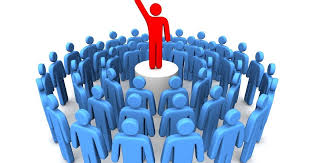 Послідовність. Це своєрідний показник, що визначає успішного лідера. Уміння керувати багато в чому залежить від передбачуваності методів управління, поглядів і манери ухвалення рішення. Ті, кому успіх закрутив голову, забувають про це - і відносини лідера з колегами ускладнюються його мінливістю й непослідовністю, особливо при високих темпах росту організації. Справедливість. Поняття гарних відносин з людьми, можна трактувати по-різному. Але варто підкреслити, що справедливість і послідовність взаємозалежні: наприклад, якщо лідер очікує від підлеглих віддачі в роботі, що гарантує їм місце у фірмі, то набагато важливіше, щоб це правило стосувалося усіх без винятку. Справедливість, з якою лідер вирішує подібні питання, має величезний вплив на моральний клімат у компанії.
Самопізнання. Багато лідерів настільки ексцентричні та егоїстичні, що іноді нагадують скоріше політика або революціонера, але це може убити найкращі наміри лідера домогтися довіри своїх співробітників. Тому для лідера надзвичайно важливі такі риси, як уміння зрозуміти причини того, що він робить, оцінити свої переваги та недоліки, робити висновки як з успіхів так і з невдач.
3. Основні теорії лідерства
4. Політичне лідерство
Лідерство — явище досить індивідуалізоване, однак типи політичних лідерів можна виокремити за певними ознаками, рисами, якостями, тобто критеріями:
•    прагнення до влади;
•    джерела керівництва;
•    функції в політичній системі;
•    політична активність;
•    ставлення до власної компетенції.
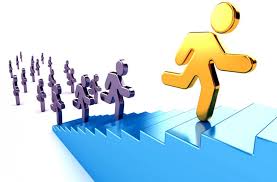 Типологія Лідерства
За змістом діяльності
За стилем керівництва
За характером діяльності
Лідер натхненник і виконавець
Демократичний
Лідер-натхненник
Універсальний
Авторитарний
Лідер виконавець
ситуативний
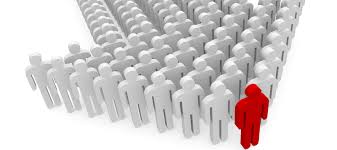 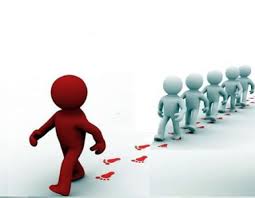 Статус політичного лідера, як і лідера загалом, можна розгляда­ти з різних поглядів:


 функціонально-рольового (йдеться про певний статус, що йогозавоював будь-який член групи, колективу);

професійного (у цьому разі має значення місце лідера серед іншиху професійній ієрархії стосовно конкретної предметної сфери діяль­ності);

морально-етичного (такий статус пов'язаний з характером оцін­ки колективом особистісних людських морально-етичних якостей лі­дера);

самооцінного (цей статус досить своєрідний, оскільки оцінкаоточенням лідера часто не збігається з його самооцінкою або навітьпринципово відрізняється від неї).
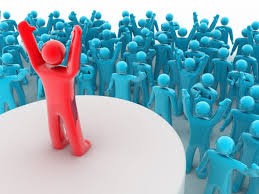 Цінності лідера входять у компанію, у її культуру і залишаються там навіть після відходу лідера. Цей висновок насамперед говорить про соціальну відповідальність, що лідер бере на себе, усвідомлює він це чи ні. Він реально впливає на життя багатьох десятків, чи сотень навіть тисяч чоловік тим, що усі вони живуть у системі, що створена їм, у системі, що знаходить і має сенс тільки завдяки йому.
знайомство
Вправа «Тренінговий ім'я»
оформлення бейджика
Ваше завдання полягає в тому, щоб вибрати собі учасника тренінгу та розповісти йому про себе за 1 хвилину. У цьому повідомленні ви розкажіть про те, що ви любите, охоче робите, про своє хобі, актуальних інтересах і заняттях.
Уявіть учасника групи.
Дякую за увагу!